TOPLANTI GÜNDEMİ
Yeni Dönem – Yeni Öncelikler
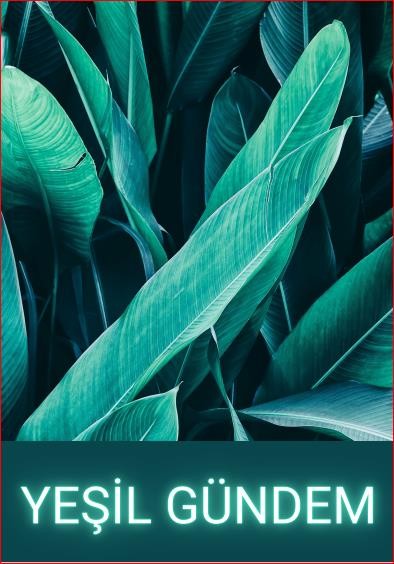 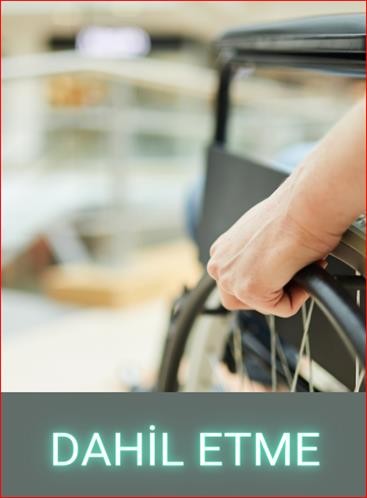 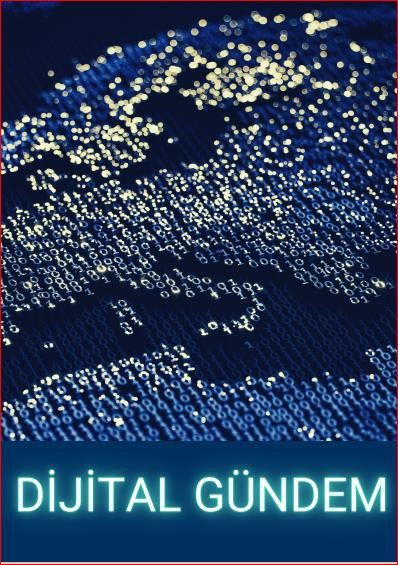 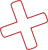 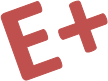 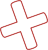 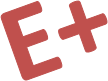 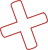 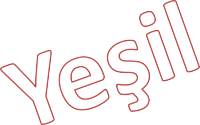 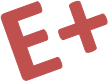 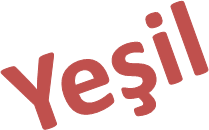 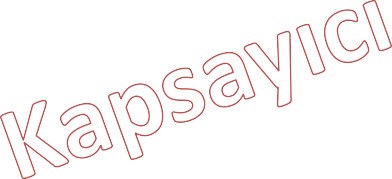 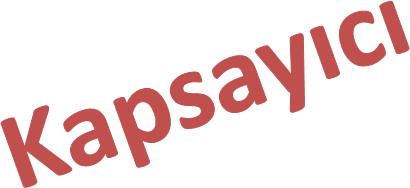 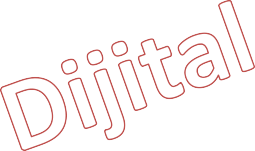 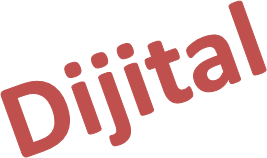 Uçağa alternatif daha düşük
Farklı yaşlardan ve farklı kültürel,
Erişilebilir	ve	kaliteli	dijital
karbonlu	araçlarla	seyahat
sosyal	ve
geçmişlerden	kişilere
ekonomik  ulaşma;
öğrenmeyi geliştirme ve dijital  araçları kullanma becerilerini
etmeye	teşvik	etme;	proje
ile	kişilere
faaliyetleri  sürdürülebilir  yaşam	tarzları
engelliler, eğitim güçlükleri veya  göçmen geçmişi olanlar ile kırsal  ve uzak bölgelerde yaşayanların  da içinde olduğu imkânları kısıtlı  kesimlere odaklanma
artırma,  (blended  uzaktan  etme
karma	öğrenme
learning) de dâhil
toplumlar	ve
için	gerekli
öğrenmeyi	teşvik
anlayış	ve
edindirme
becerileri
Ortaklarımızı nasıl buluruz
Etwinnig
Etwinnig web sitesinde proje hazırlama


Sosyal medya hesapları (facebook, …)
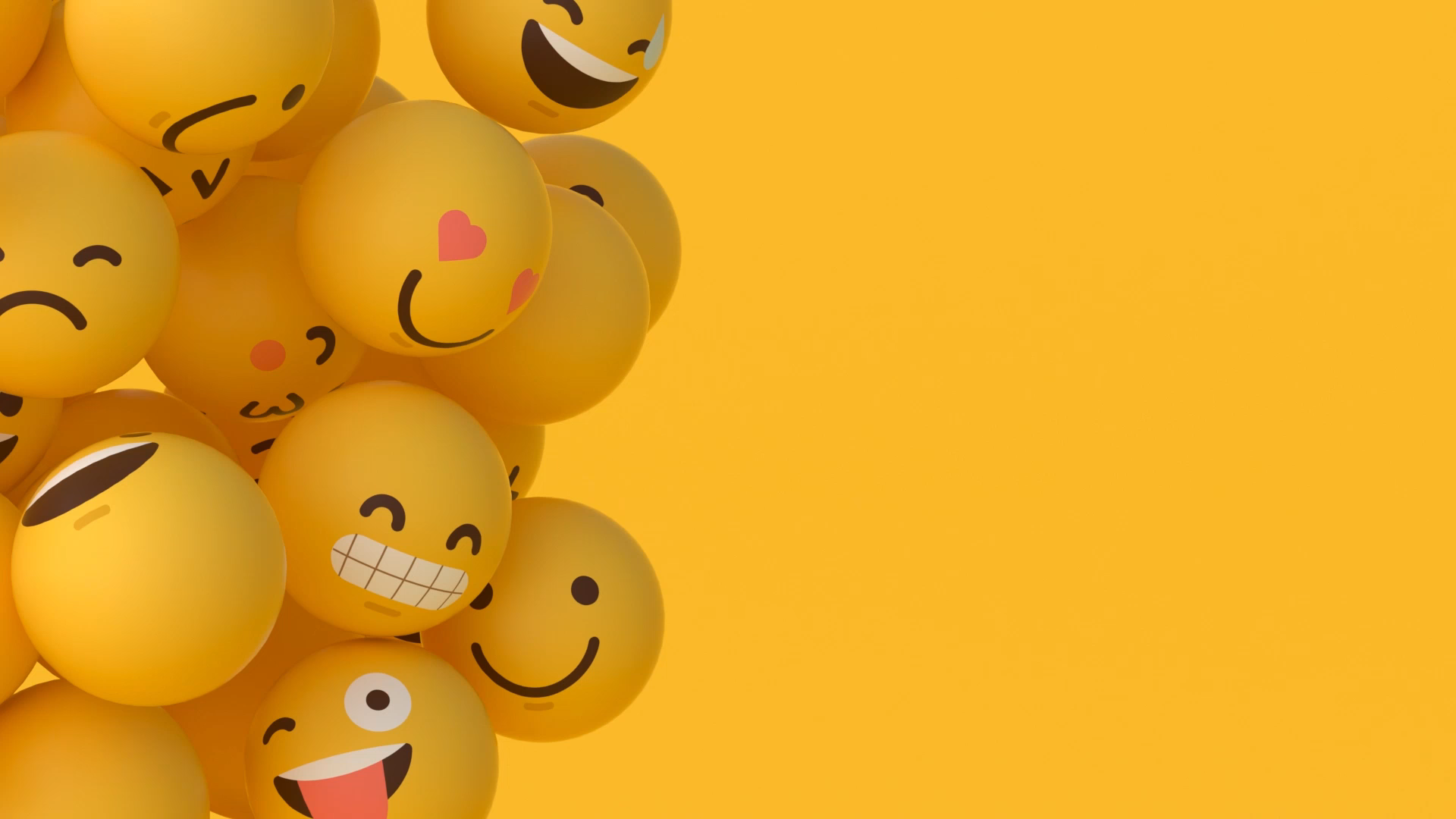 Emotions and RoboticsA Study Across Different Cultures, Educational Systems and Populations
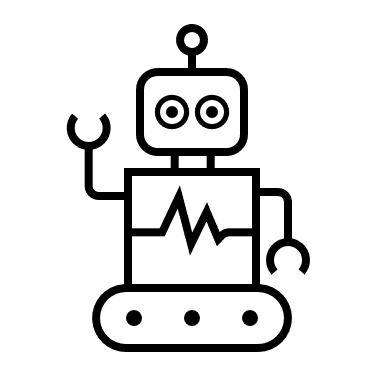 ERASMUS+ 
KA201 - Strategic Partnerships for school education
2020-1-TR01-KA201-094326
PROJEMİZ Türkiye Ulusal Ajansına 2020 yılında sunulan  239  KA201 projesinden kabul edilen 12 proje arasına giren en yüksek bütçeli projedir.
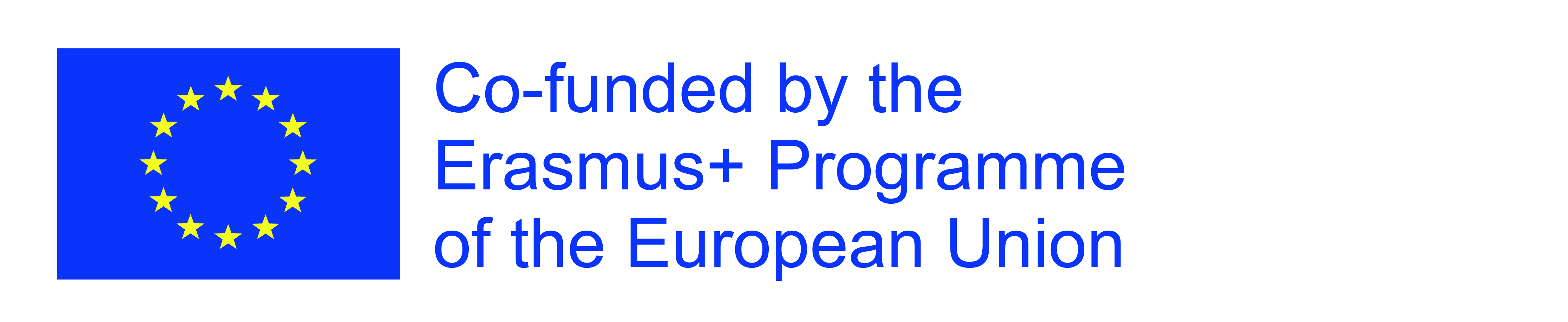 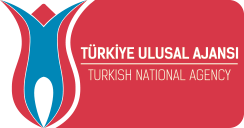 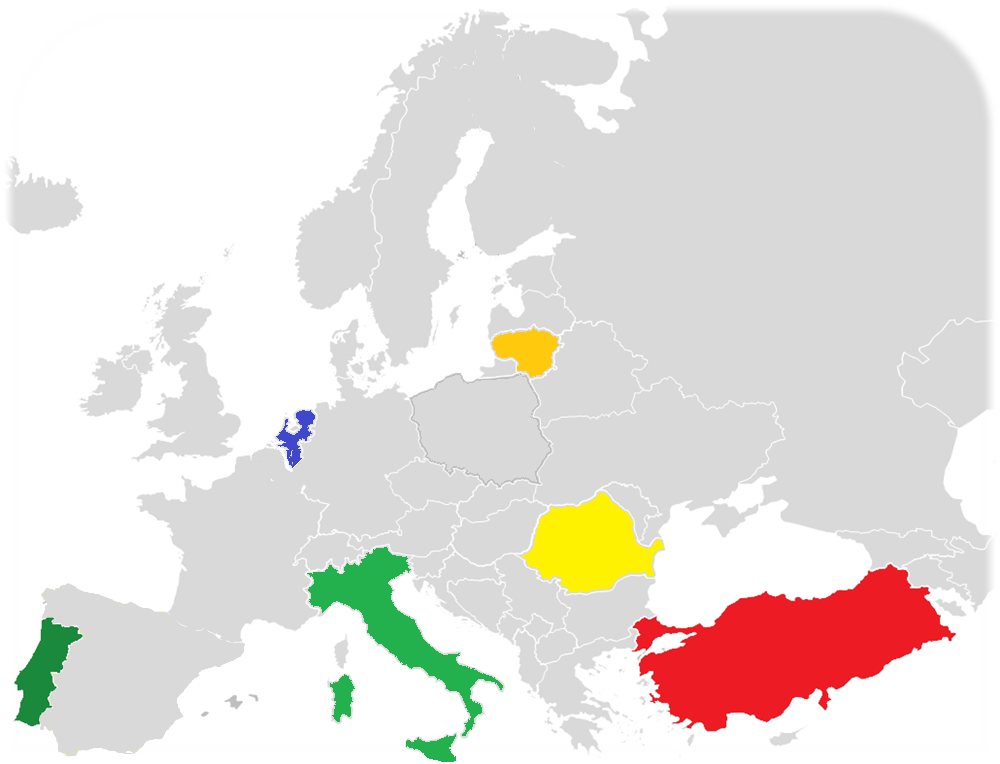 ORTAK ÜLKELER
TÜRKİYE -ARKAS BİLSEM 
TÜRKİYE -HACETTEPE ÜNİVERSİTESİ
LİTVANYA
HOLLANDA
PORTEKİZ
İTALYA
ROMANYA
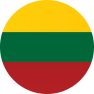 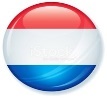 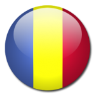 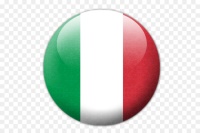 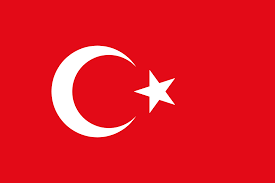 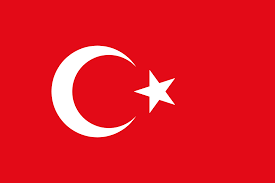 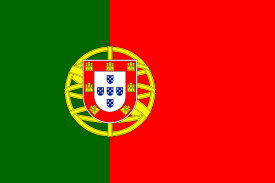 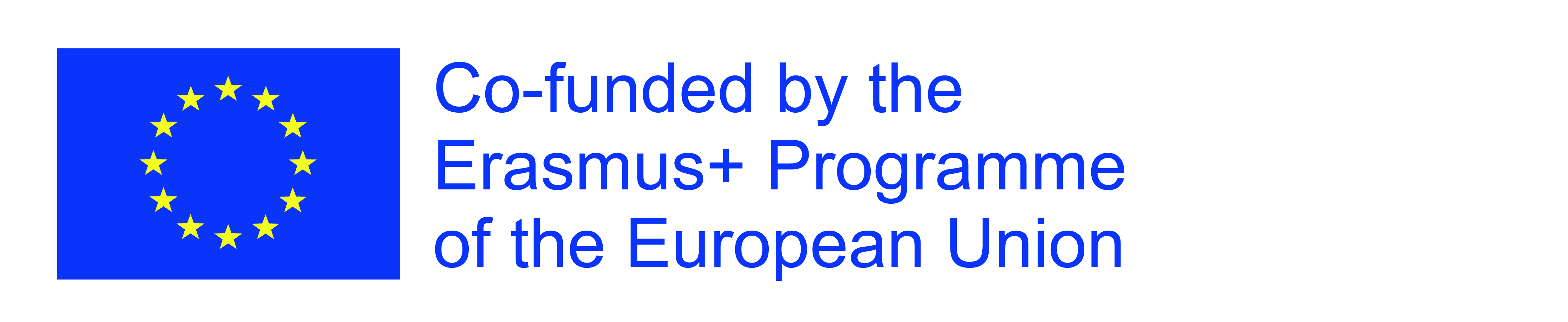 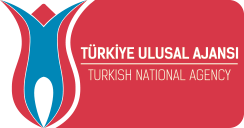 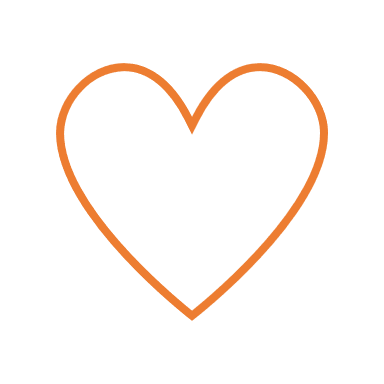 Amaç
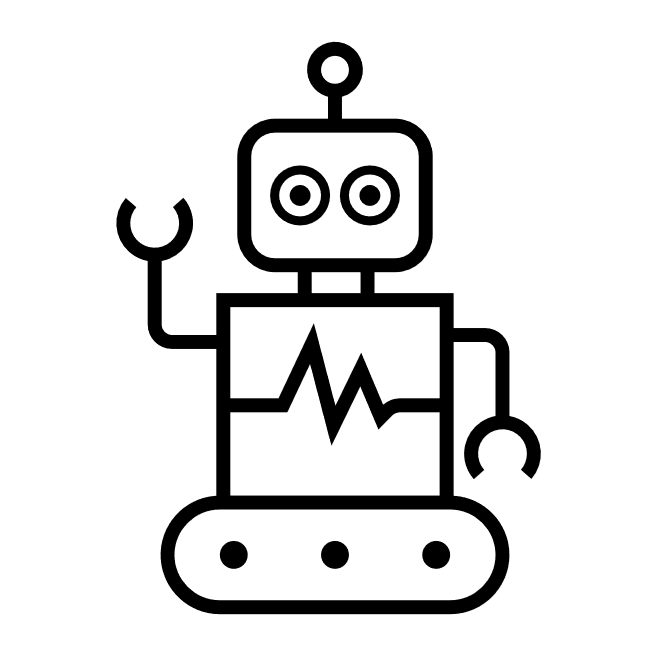 Kapsayıcı eğitim anlayışıyla (cinsiyet, din, dil, din, ırk, akademik başarı farkı, bedensel engel)

Eğitsel robotiklerin kullanıldığı farklı öğrenme ortamlarında
Öğrenci ve Öğretmenlerin Duygularını, betimlemek ve deneyimlemek
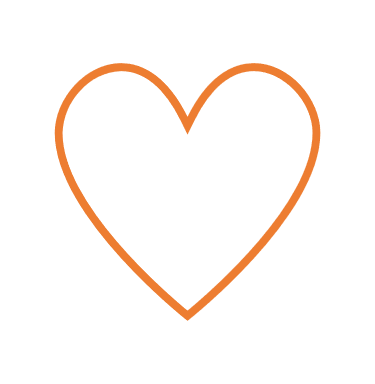 Temel Sorular
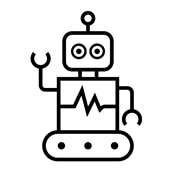 öğrenme ortamlarında hangi duygular yaşanıyor?
Niçin ?
Öğrenciler
duygu ile ilgili farkındalık geliştirmesi, 
sosyal ve duygusal gelişimlerinin desteklenmesi, öğrencilerin sosyal uyumunun geliştirilmesi
etkili öğrenme yaşantılarını deneyimlemeleri
21. yy becerilerinin (problem çözme, yaratıcılık, eleştirel düşünme, işbirlikli çalışma, empati vb.) gelişmesi
Olası Çıktılar
Öğretmenler
öğrenme ortamlarındakendi duygularının farkında olmaları, 
mesleki gelişiminin desteklenmesi
İyi uygulamaların ve deneyimlerin paylaşılması
Öğrenme Ortamları
Bu ortamların  “nasıl” düzenlenebileceğine yönelik öğretim etkinlikleri  geliştirilmesi
PROJENİN AMACI
farklı kültürlerde, farklı eğitim sistemlerde, farklı hedef kitleyle, eğitsel robotiklerin kullanıldığı farklı öğrenme ortamlarında öğrencilerin   ve  öğretmenlerin duygularını araştırmak, 

proje süresince öğretmenlerin öğretim sürecinde öğrencilerinin duygularını nasıl yönettikleri belirlemektir.
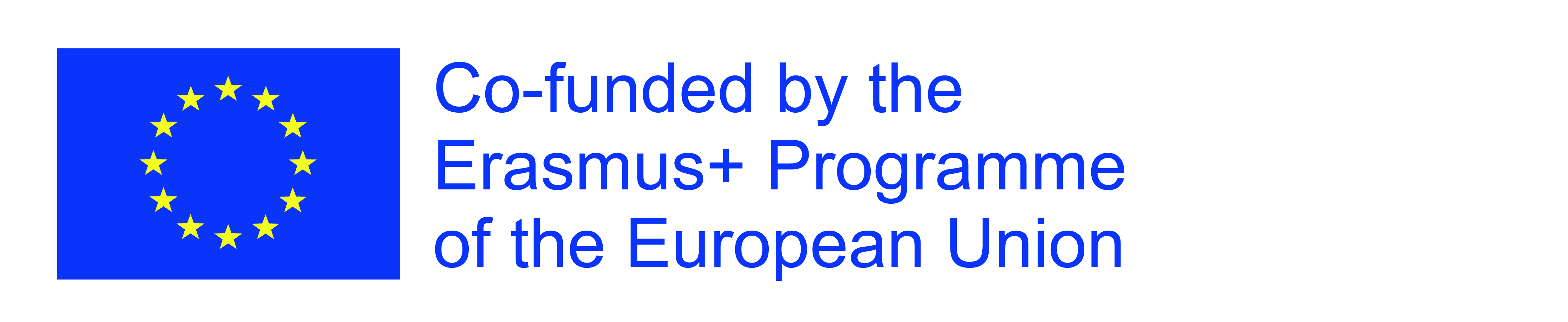 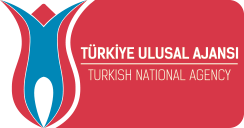 10
PROJE HEDEFLERİ
Öğrencilerde: (farklı kültürlerde, farklı eğitim sistemlerde, farklı özelliklerde)

Kapsayıcı eğitim anlayışıyla (cinsiyet, din, dil, ırk, akademik başarı farkı, bedensel engel) eğitsel robotikler bağlamında bireysel ve gruplar halinde çalışan öğrencilerin,  öğrenme görevi esnasında ortaya çıkan duygularının keşfedilmesi

Duyguların öğrenme sürecindeki rolünün belirlenmesiyle;
	öğrencilerin duygu ile ilgili farkındalık geliştirmesi, 
	sosyal ve duygusal gelişimlerinin desteklenmesi, 
	etkili öğrenme yaşantılarını deneyimlemeleri
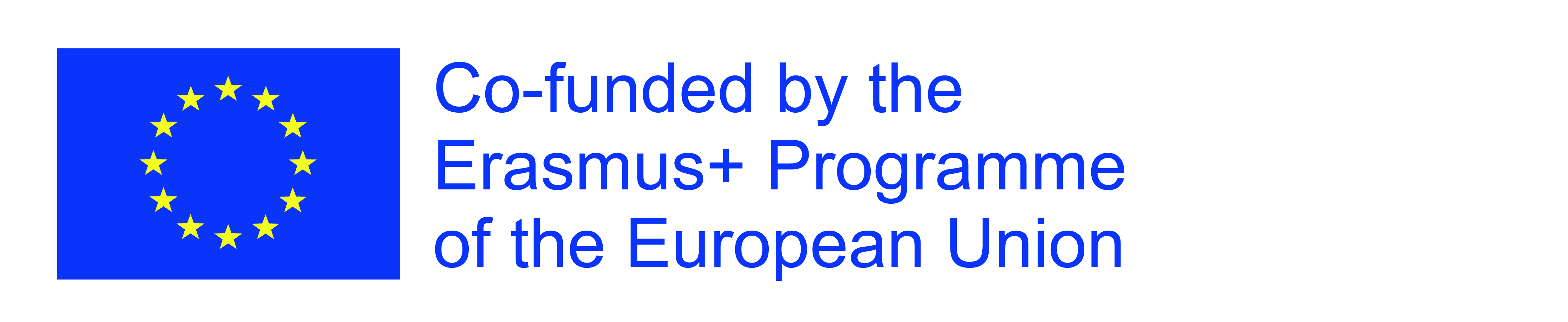 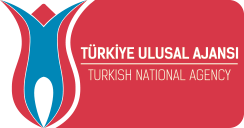 11
21. YY BECERİLERİ
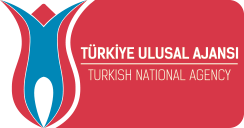 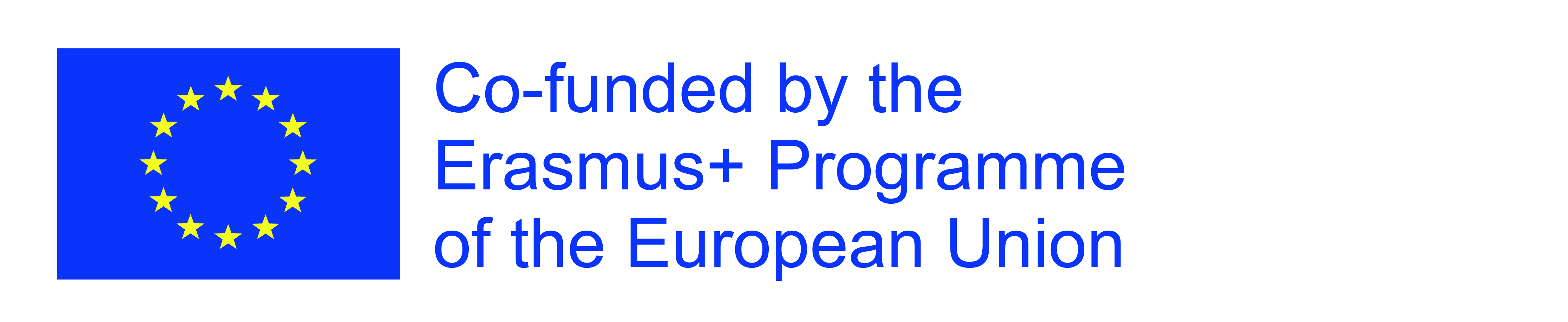 [Speaker Notes: P21 (21.  Yüzyıl  Öğrenme  Çerçevesi)
Öğrenme  ve Yenilenme : Eleştirel  düşünme,  yenilik,  iletişim,  problem  çözme, yaratıcılık  ve  iş  birliğidir

Bilgi,  Medya  ve Teknoloji Becerileri: Bilgi,  medya  ve  teknoloji  okuryazarlığıdır. 
Yaşam  ve  Kariyer Becerileri:  Liderlik,  kendini  yönetme,  girişkenlik,  üretkenlik  ve sosyal-kültürlerarası  becerilerdir. 

Amerikan  Ulusal Araştırma  Konseyi (The  American  National  Research Council  [NRC]  ) 
Bilişsel  Beceriler: Eleştirel  düşünme,  sistematik  düşünme  ve  sıra  dışı problemleri  çözmedir. 
Kişilerarası Beceriler: Grupla  çalışma,  karmaşık  iletişim,  çeşitliliklere saygı,  kültürel  duyarlılık  ve  sosyal  becerilerdir.
İçsel-Özsel Beceriler: Öz-yönetim,  kişisel  gelişim,  zaman  yönetimi, özdüzenleme  becerilerinden  meydana  gelmektedir.]
PROJE HEDEFLERİ
Öğretmenlerde:(farklı kültürlerde, farklı eğitim sistemlerde, farklı hedef kitleyle)
Öğretmenlerin; 
öğrenme ortamlarında kendi duygularının farkında olmaları, 
mesleki gelişiminin desteklenmesi
kültürlerarası yeterliklerinin gelişmesi 
yabancı dil yeterliklerinin artması 
iyi uygulamaları ve deneyimleri paylaşması
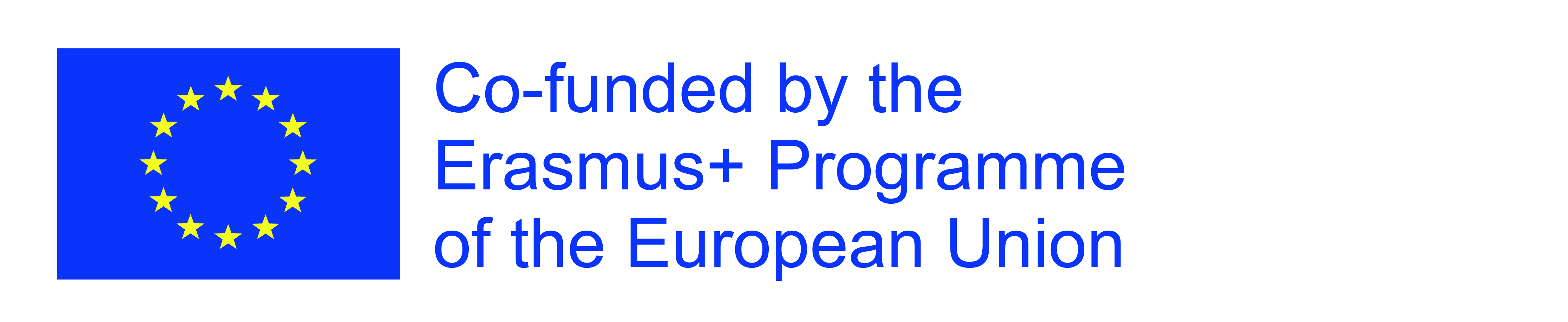 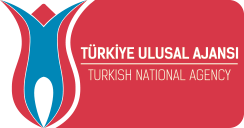 13
PROJE HEDEFLERİ
Eğitim programında:

Eğitsel robotikler-duygu-öğrenme etkileşiminin öğrenme ortamlarındaki rolünden yola çıkarak etkili öğrenme yaşantılarının tasarlanması

öğrenme ortamlarının “nasıl” düzenlenebileceğine yönelik öğretim etkinlikleri geliştirilmesi
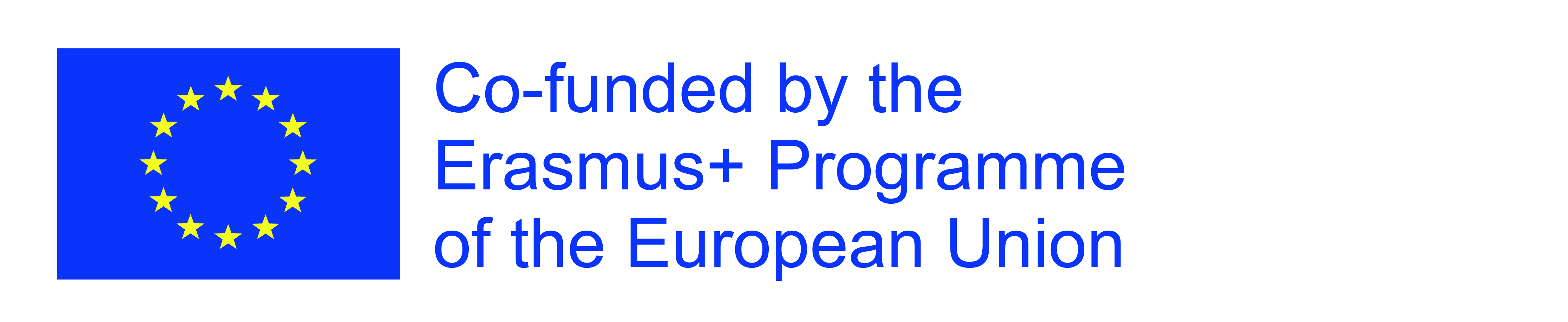 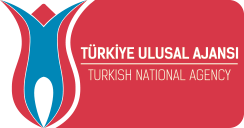 14
[Speaker Notes: Öğrencilerin eğitsel teknolojileri kullanarak öğrenme görevlerini yerine getirirken; hangi durumlarda hangi duyguları yaşadığının belirlenmesiyle 
öğrencilerin belirli bir süre boyunca aynı olumsuz duygu yaşamalarına neden olan (öğrenme performanslarının bozulmasına, başarısızlığa ve hatta eğitimden çekilmeye yol açabilecek) faktörlerin anlaşılmasını sağlayabilir

öğrencilerin ihtiyaçlarına ve duygu durumlarına en uygun yöntem/teknik/geribildirim vb ile öğrenme deneyimi tasarımı 

Bu projede;
öğretim yöntemi olarak görev tabanlı öğrenme yaklaşımı
Teknoloji olarak Eğitsel robotikler 

eğitsel hedeflere ulaşırken öğrencinin öğrenme deneyimini belirleyen öğrenme ortamını oluştururken 

öğrencilerin ve öğretmenlerin duygularının dikkate alınmasıyla 
bir öğrenme deneyimi tasarımı gerçekleştirilebilir. Mİ]
/welcomemotions
Sosyal medya hesaplarımız
/welcomemotions
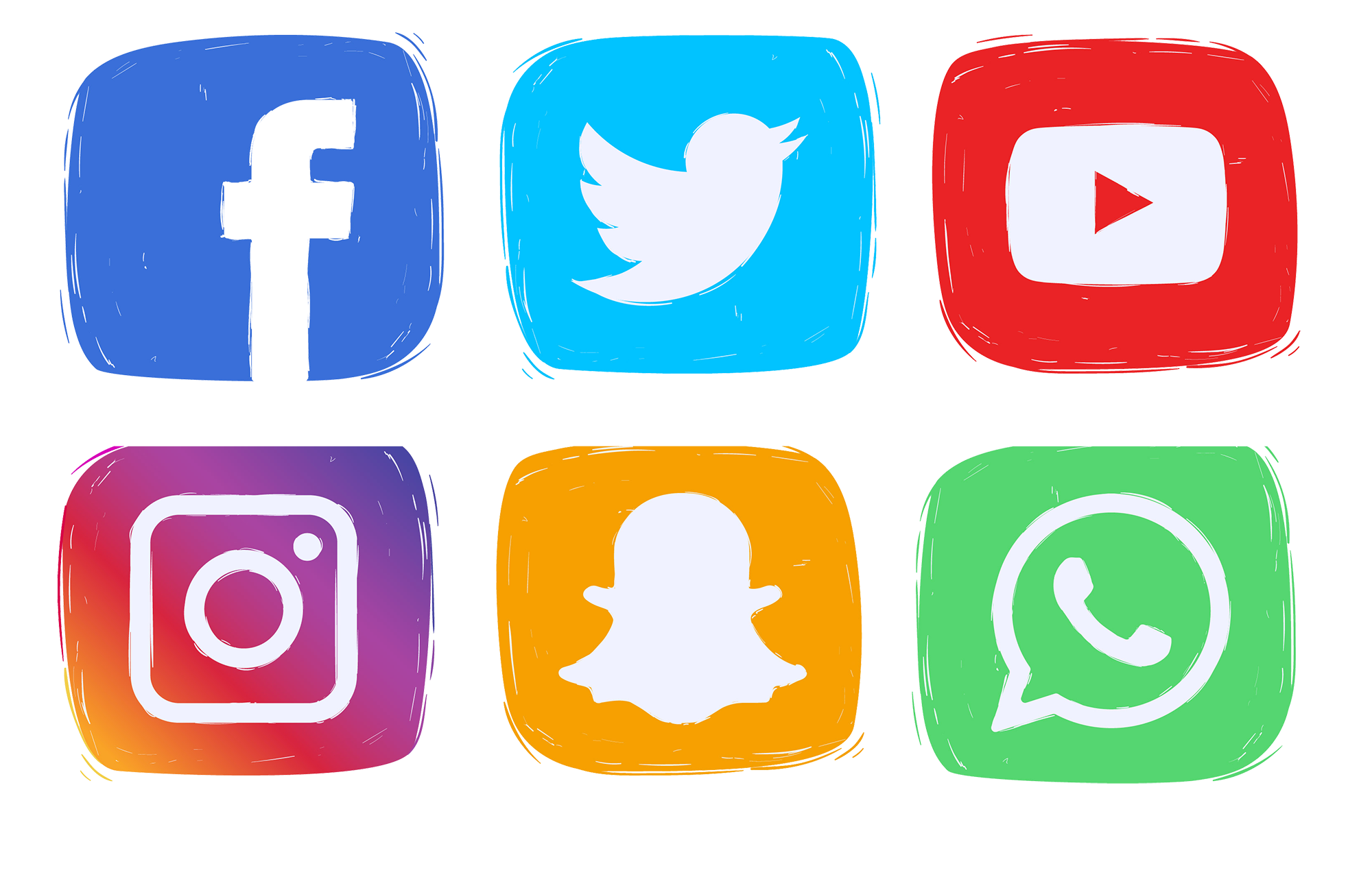 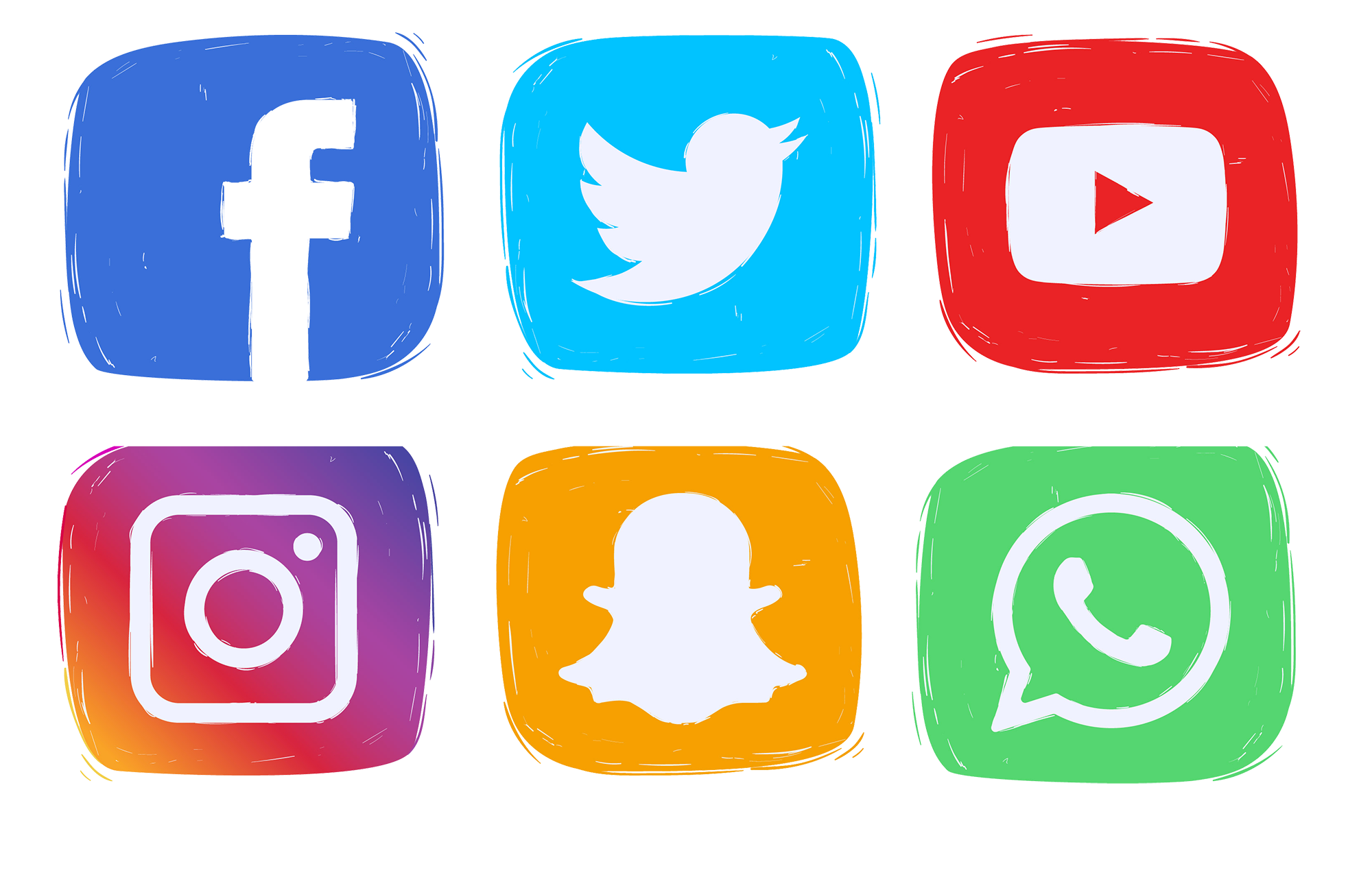 /welcomemotions
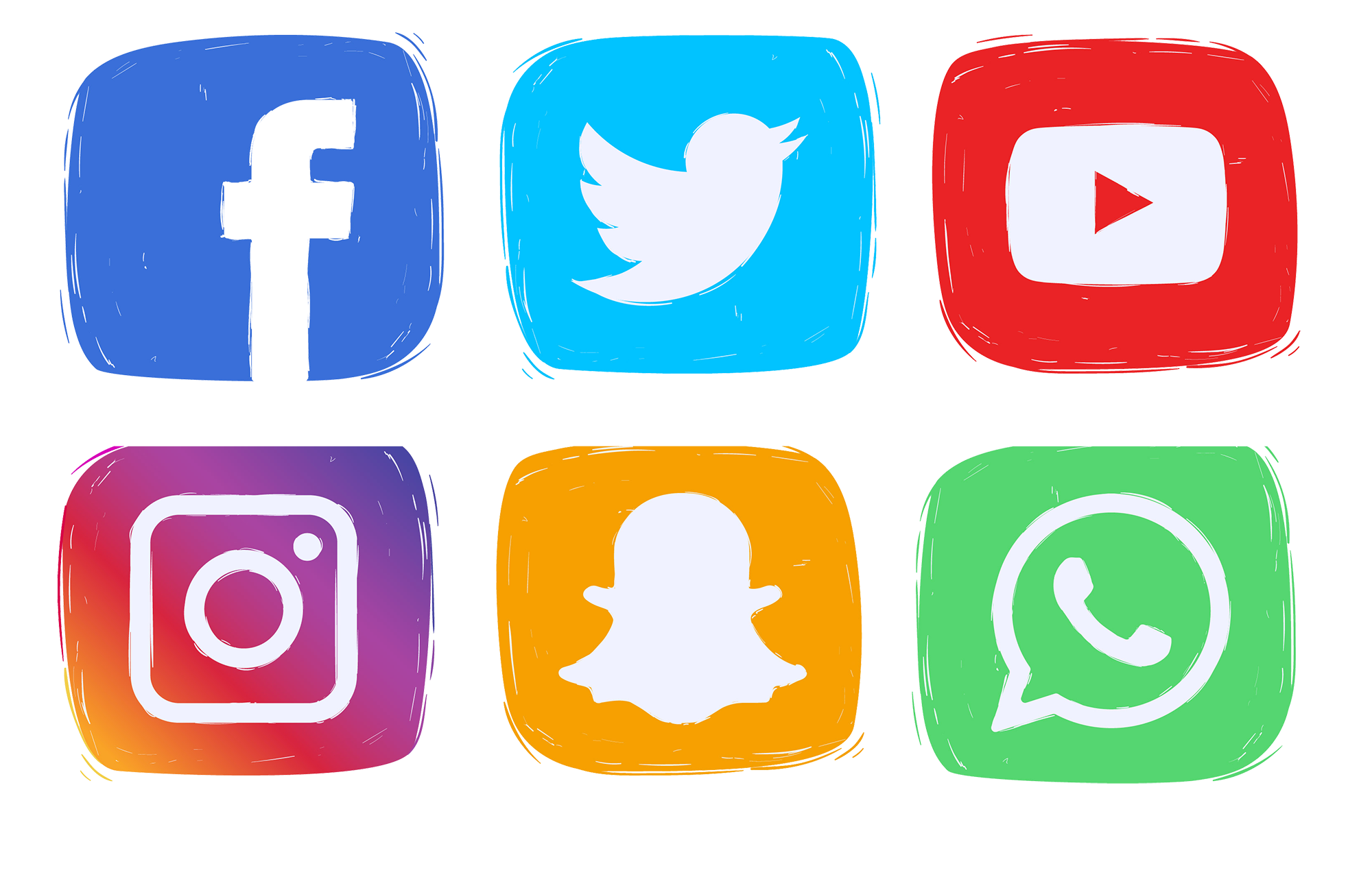 Web sitemiz
WE
https://www.welcomemotions.org/
PROJE TOPLANTILARIMIZ
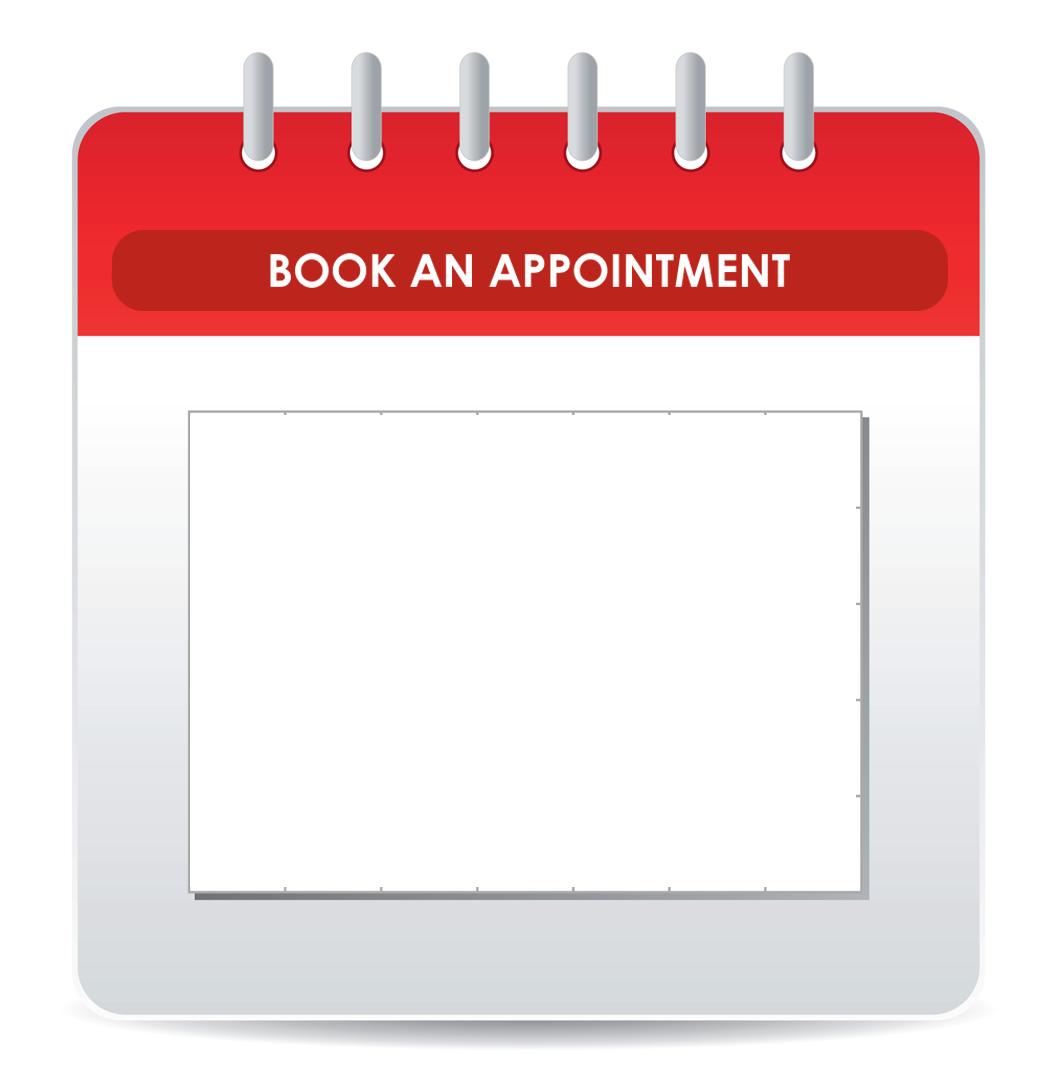 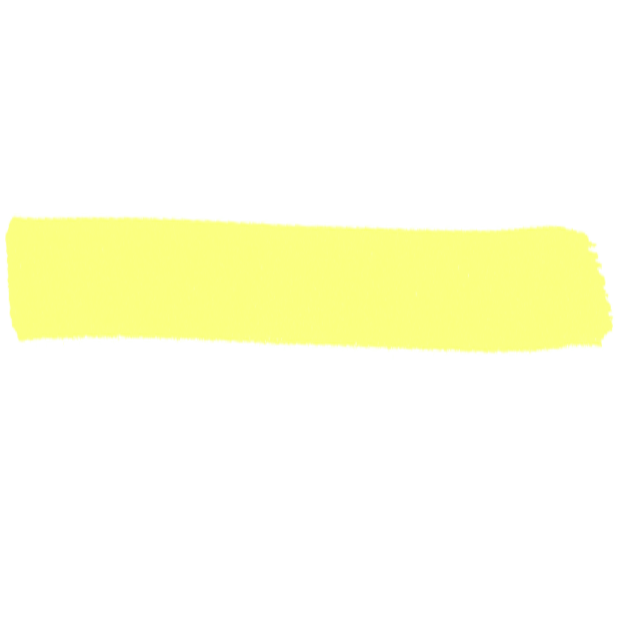 JANUARY
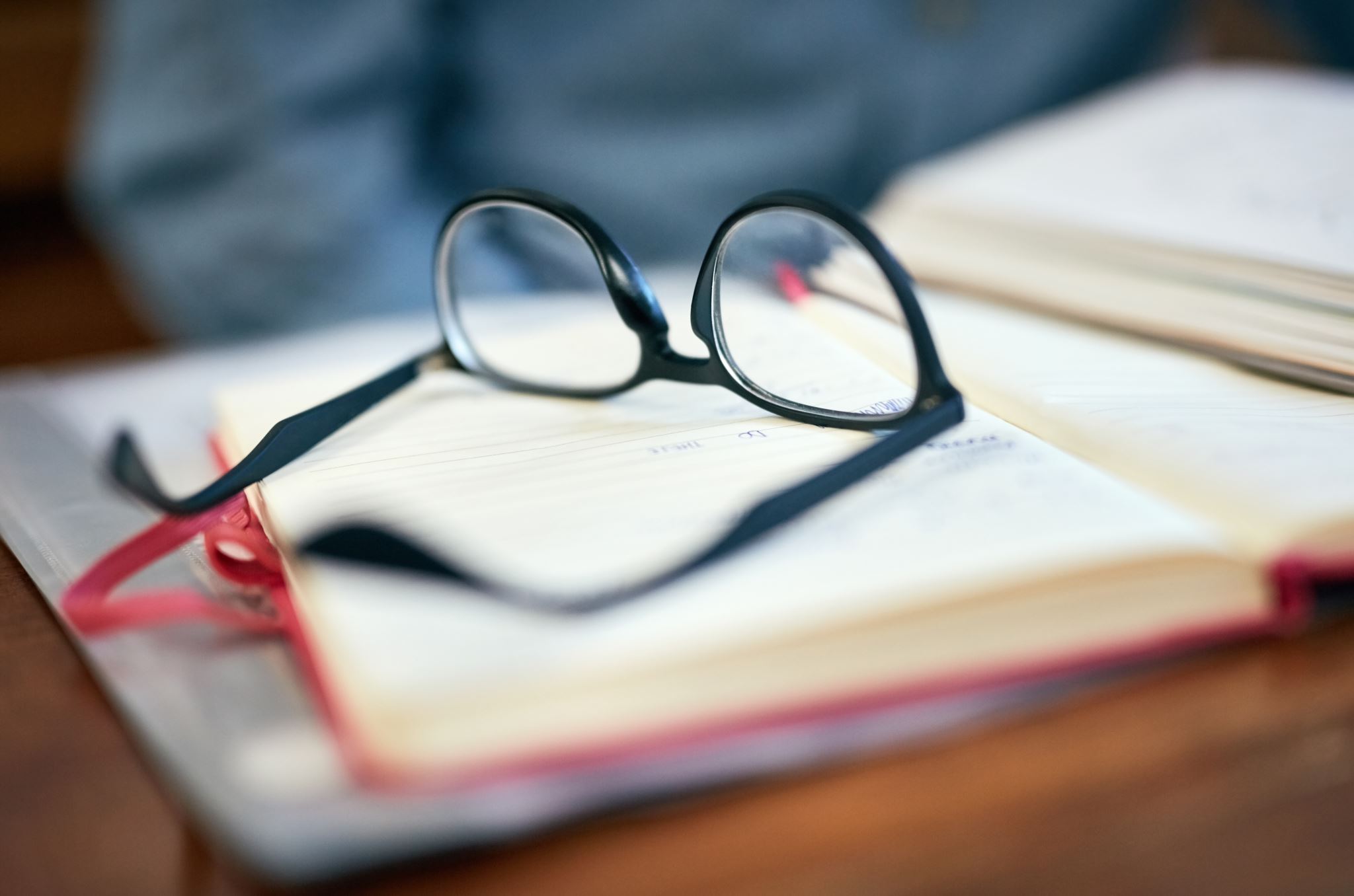 1. ÖĞRETMEN EĞİTİMİ TOPLANTISIİZMİR
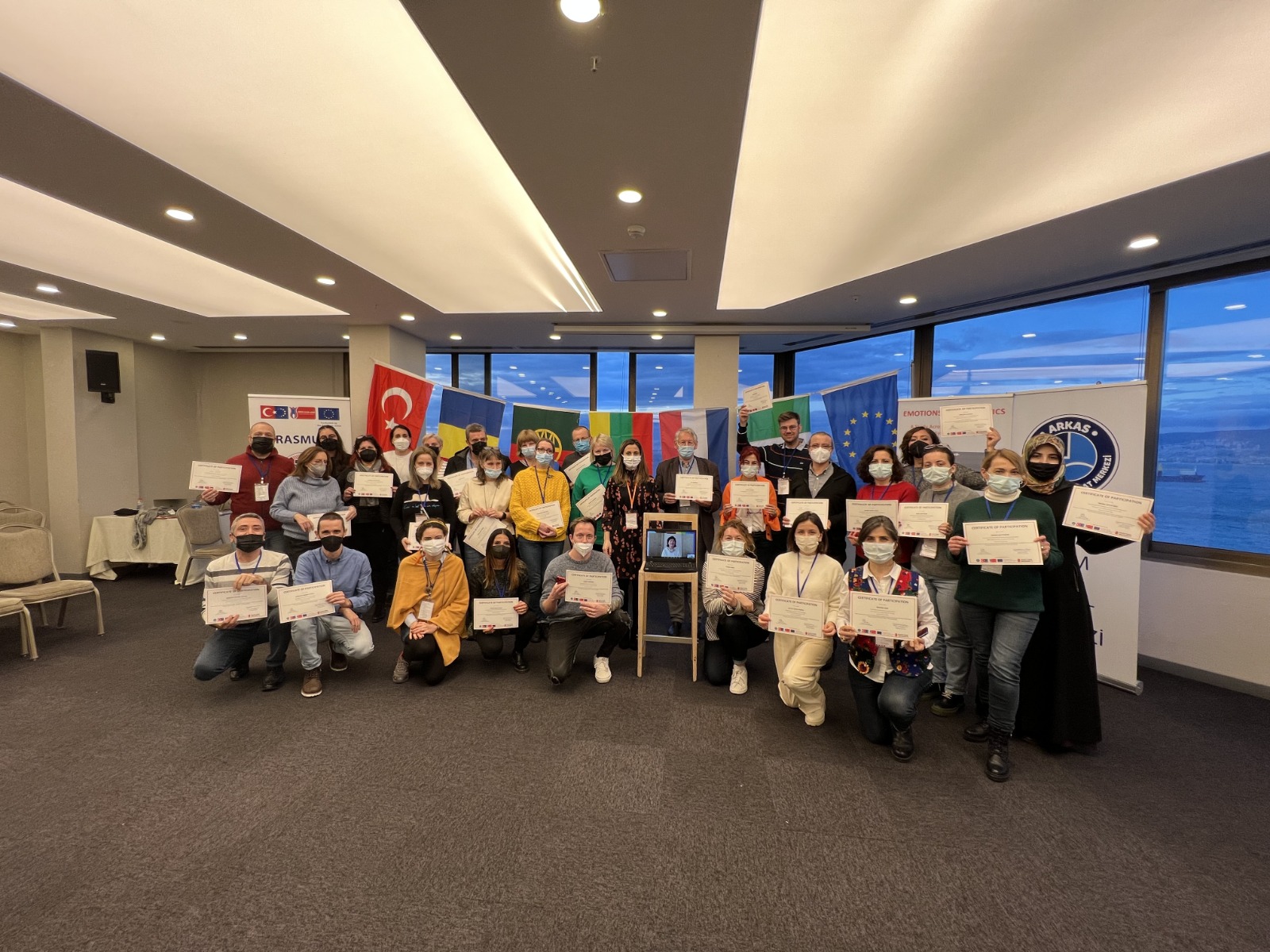 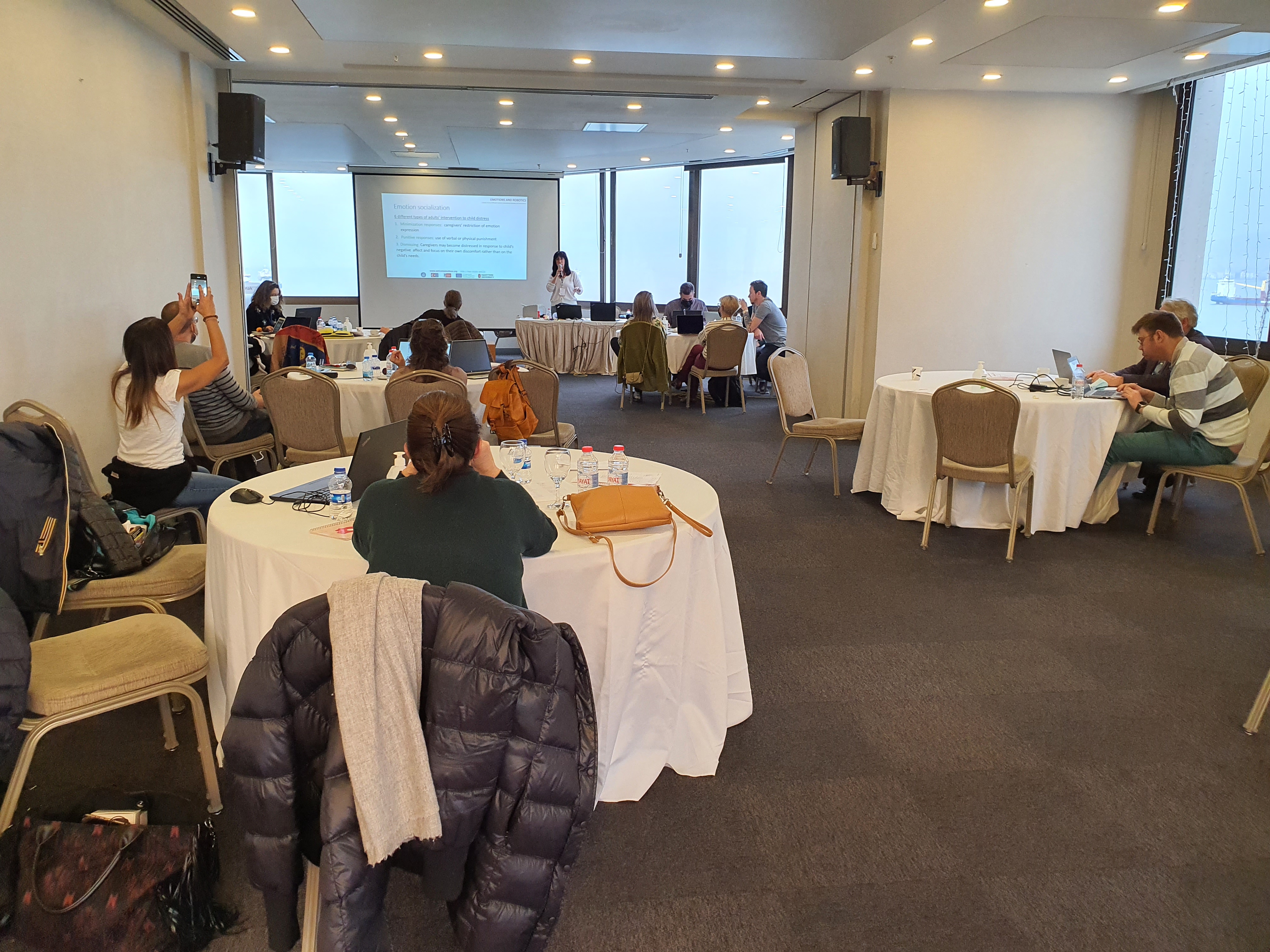 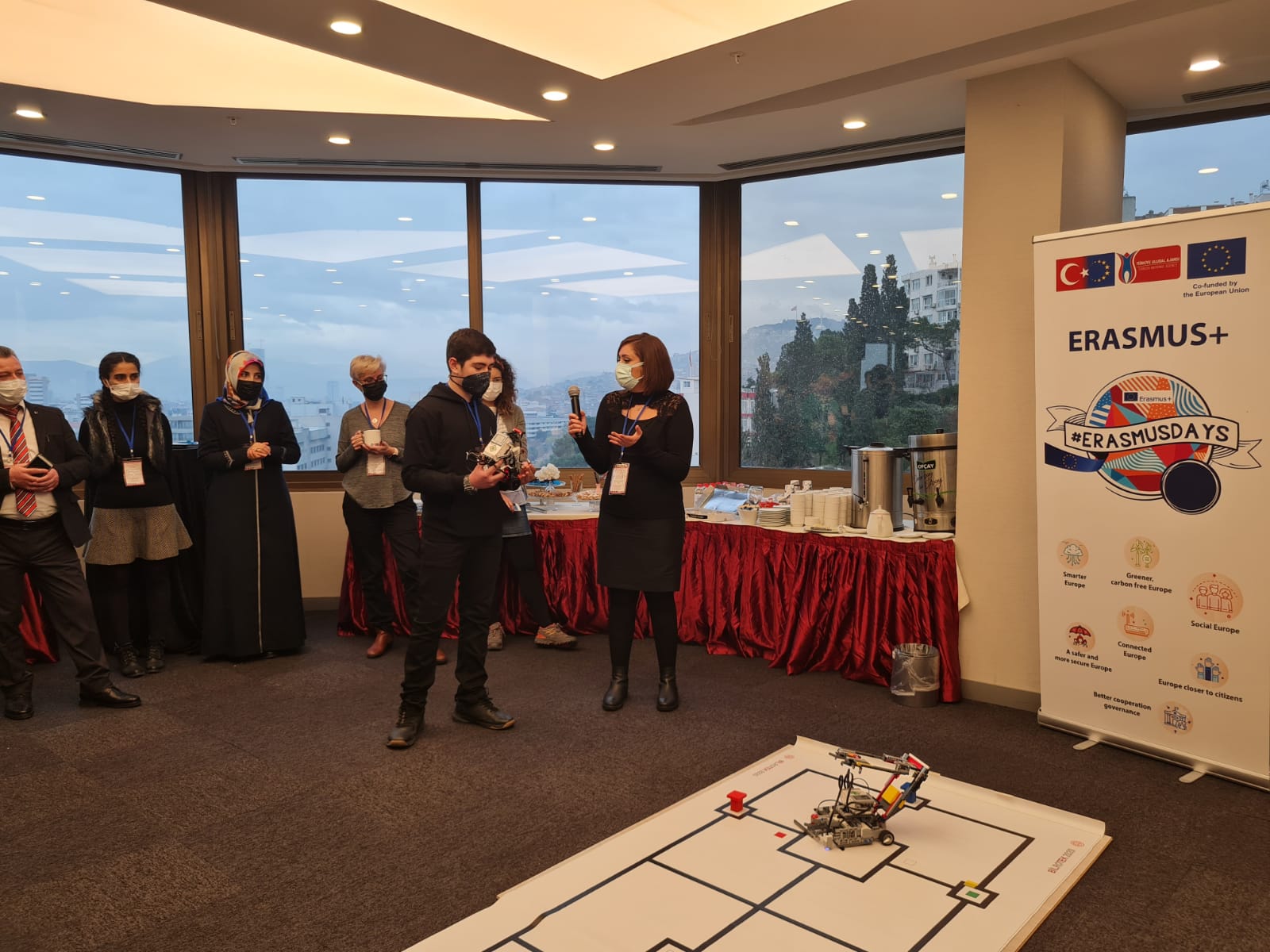 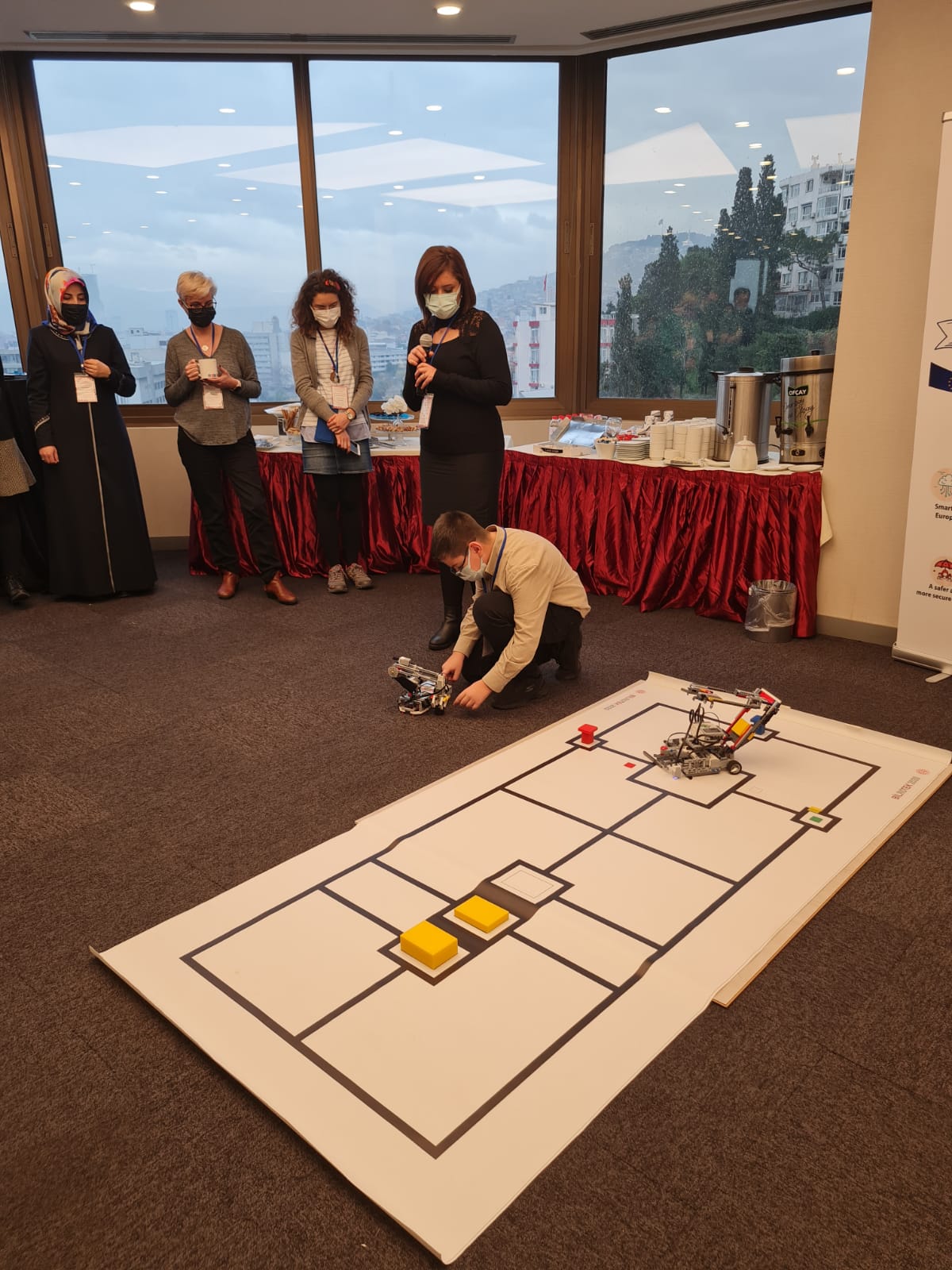 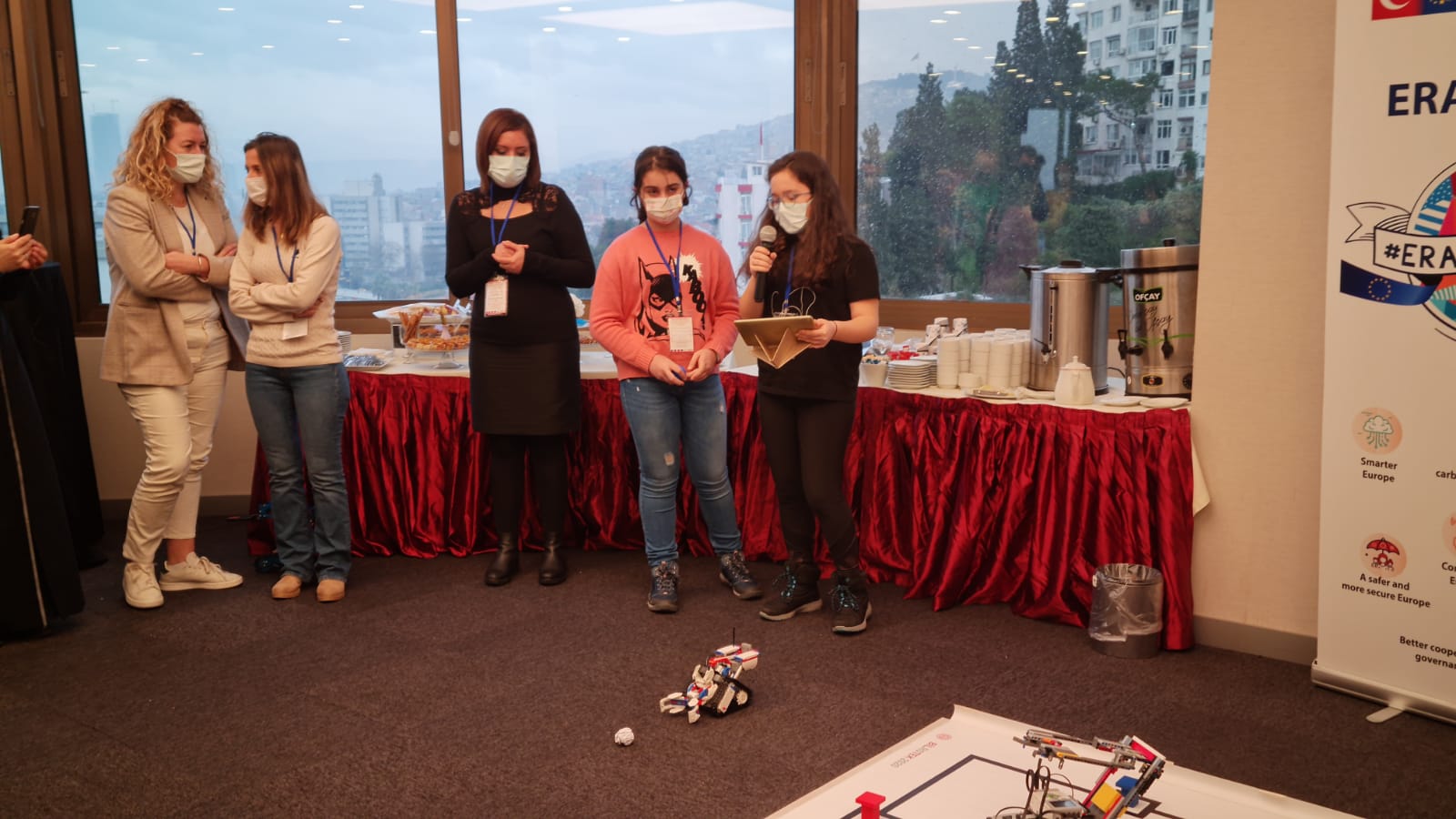 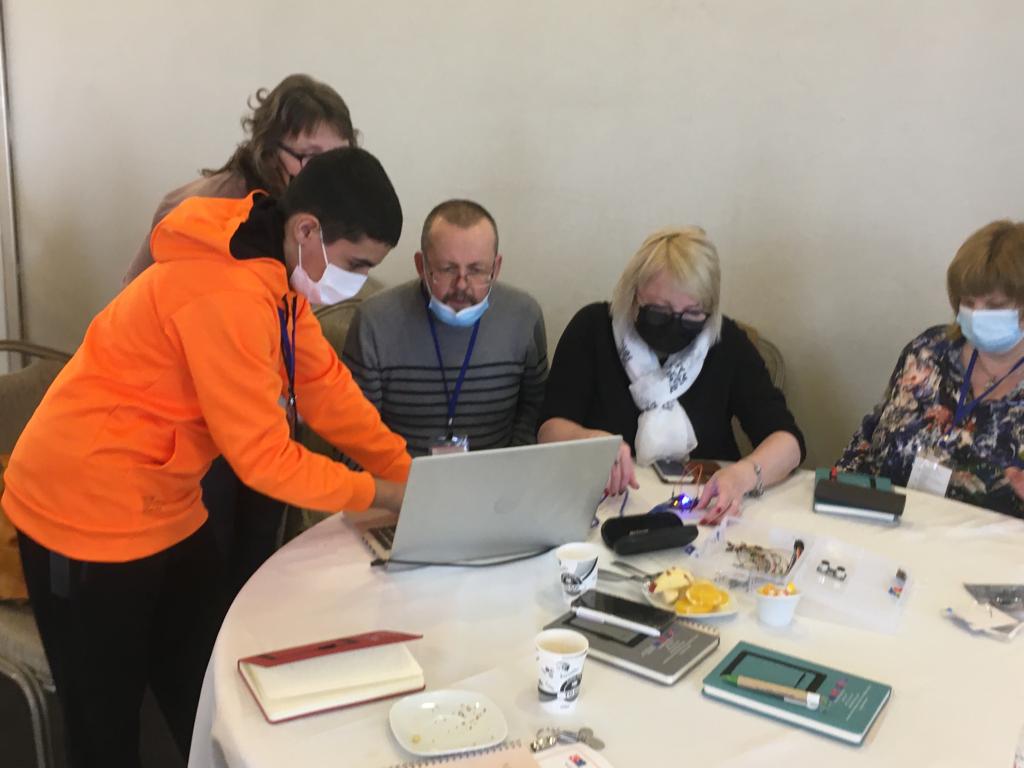 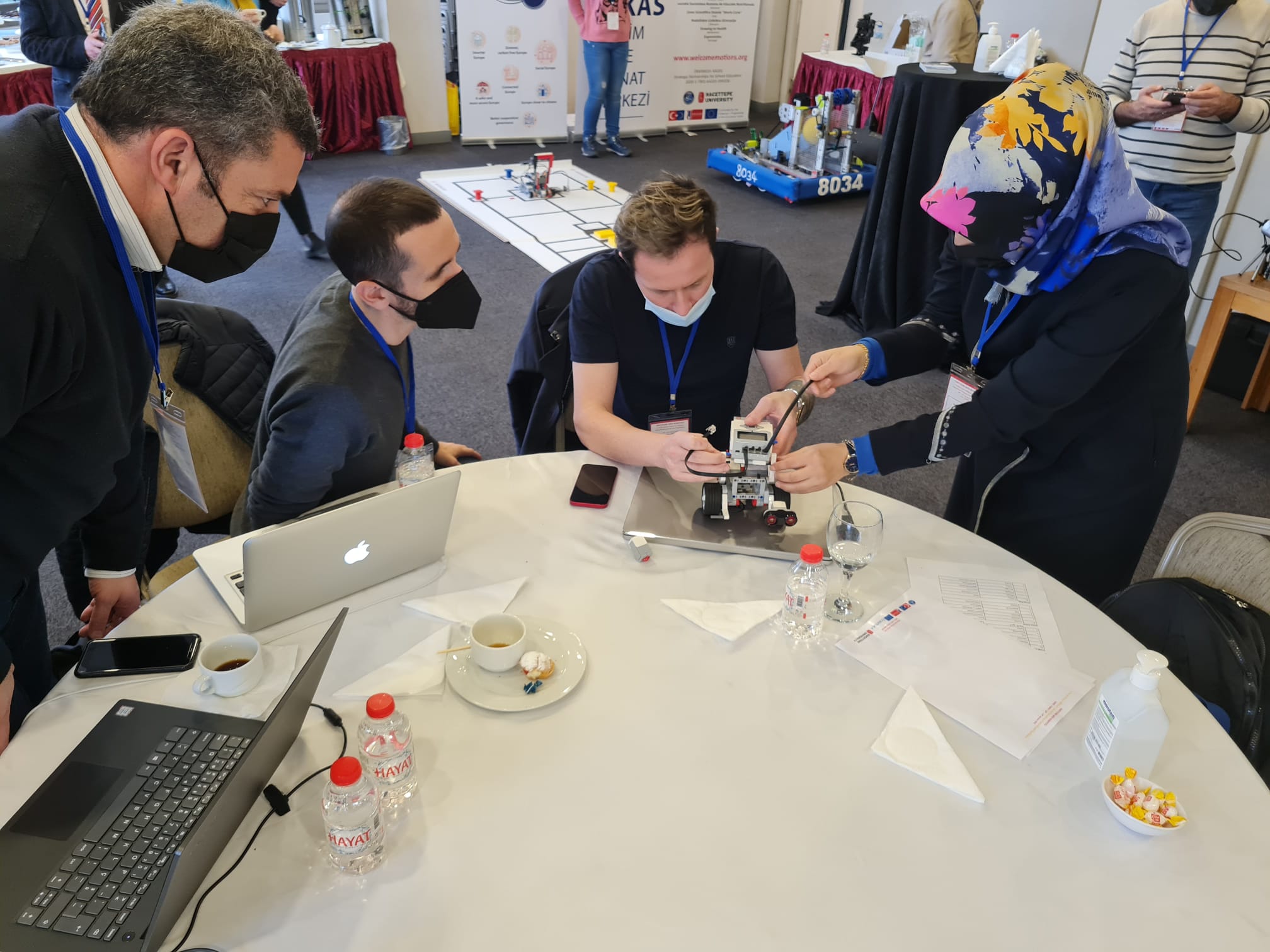 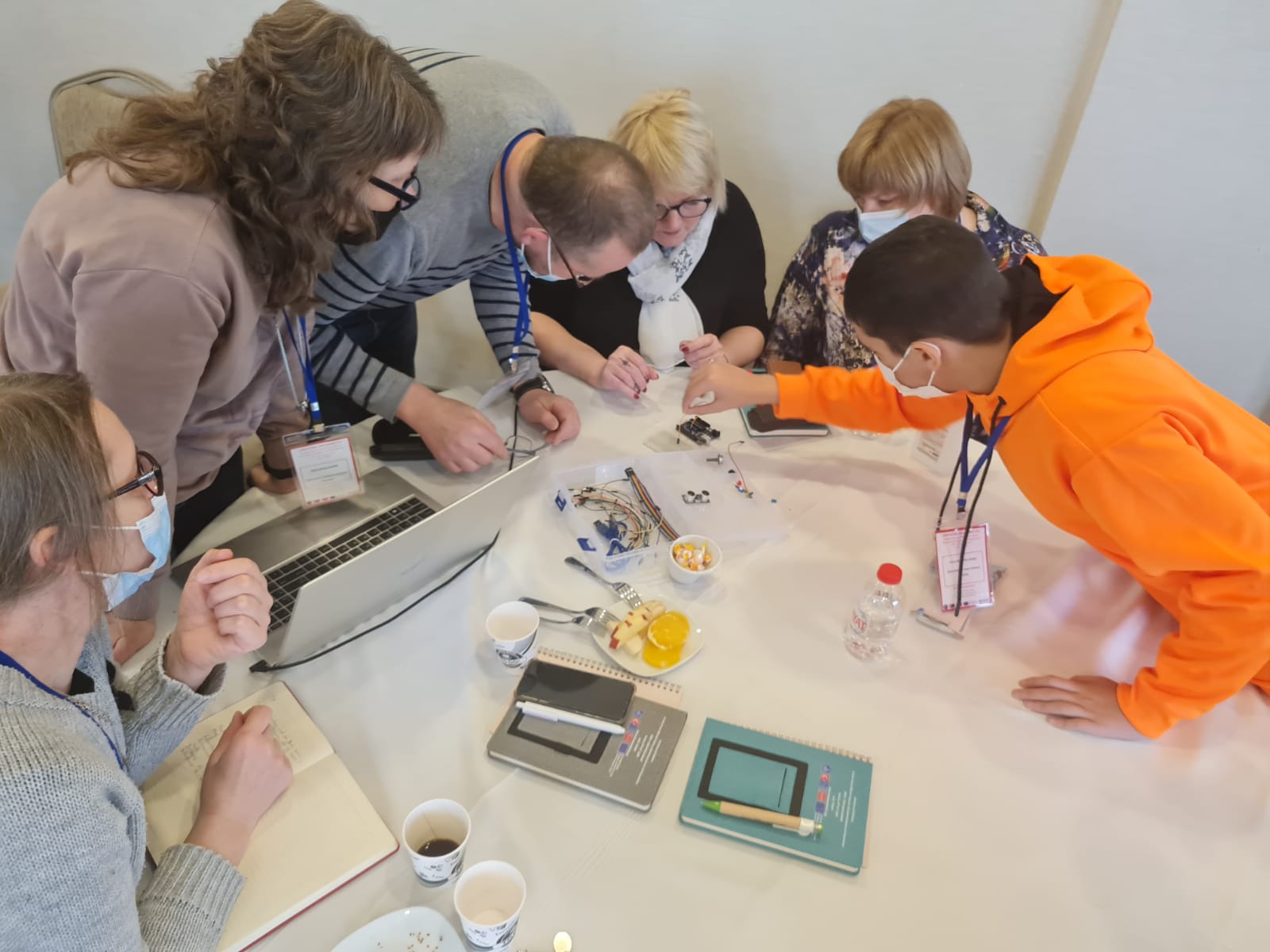 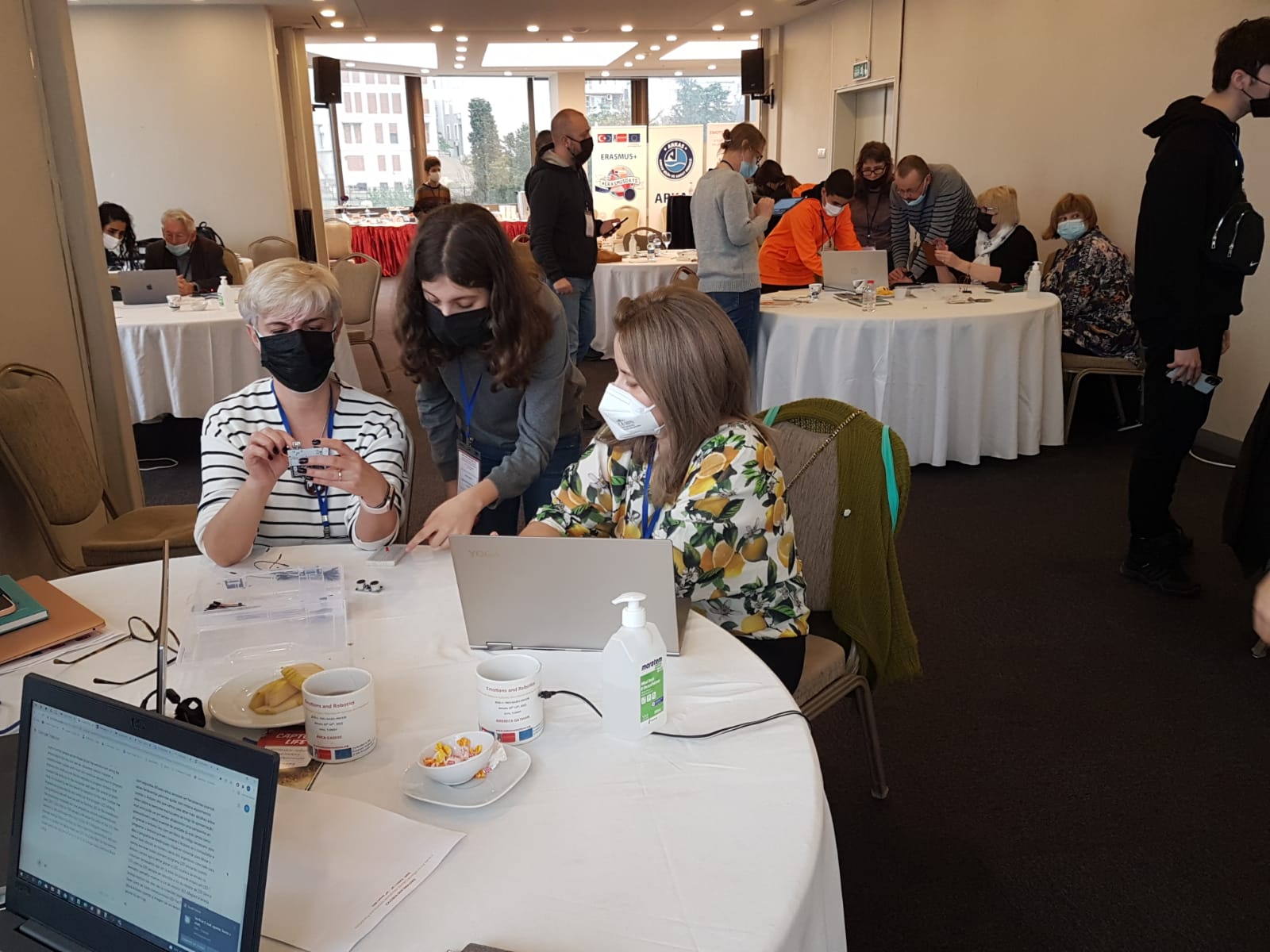 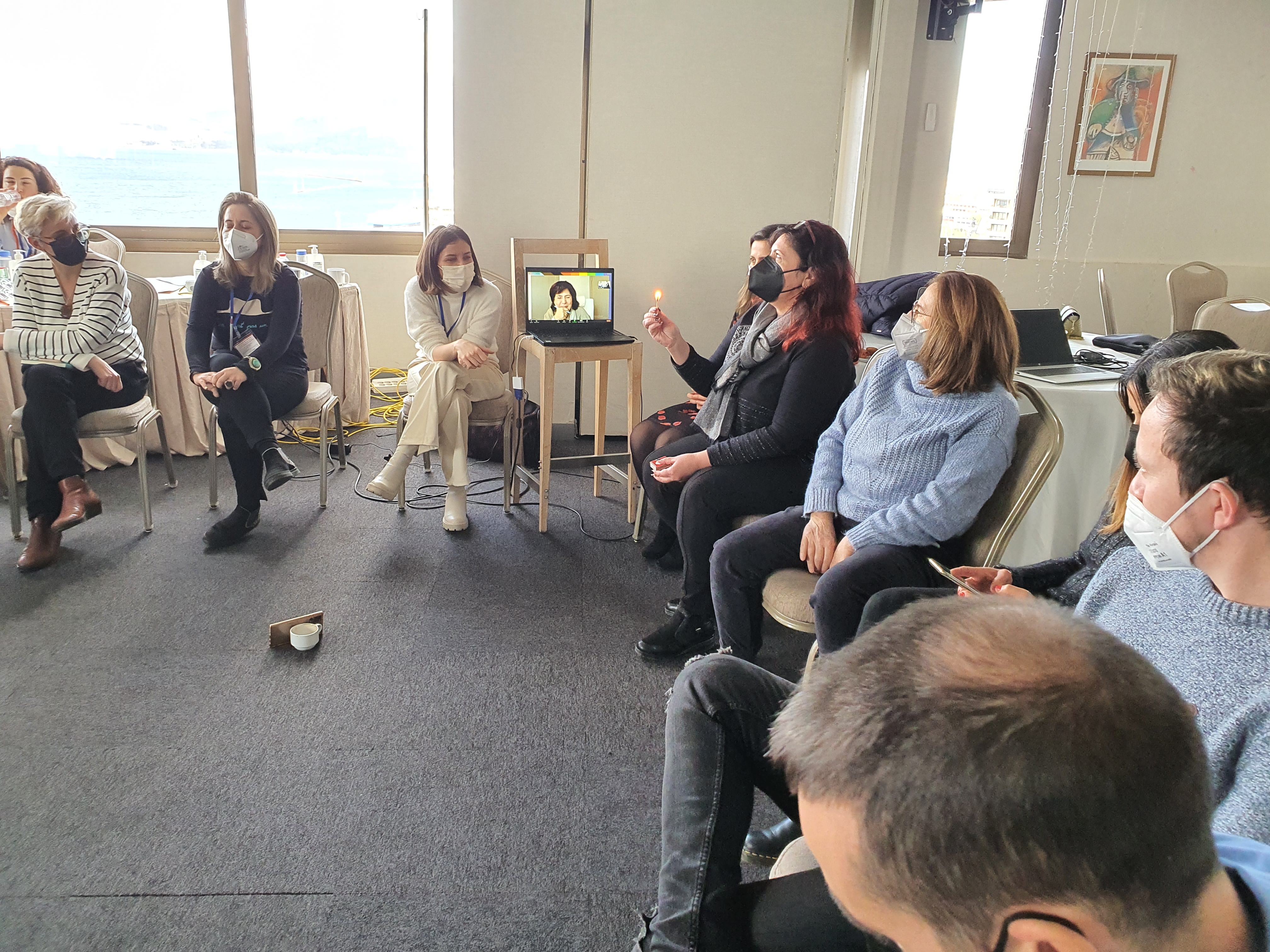 TEŞEKKÜRLER